Briefing on the implementation of the plan developed by the Special Master for the implementation of the Land Reform (Labour Tenants) Act, 3 of 1996; budget allocation and expenditure report. 

PRESENTATION TO PORTFOLIO COMMITTEE ON AGRICULTURE,LAND REFORM AND RURAL DEVELOPMENT

DATE: 20 SEPTEMBER 2022
1
BACKGROUND ON THE LABOUR TENANTS ACT
Land Reform (Labour Tenants) Act 3 of 1996: The purpose of this Act is to provide for security of tenure of labour tenants plus those persons occupying or using land as a result of their association with labour tenants; and to provide for the award of land and rights in land by labour tenants to secure their land tenure. 
The Department received labour tenant claims in terms of section 16 and 17 of the Act and is currently processing these applications for awards of land by labour tenants, which were made not later than 31 March 2001. The Department received  20, 460 claims and 10 992 claims have since been finalized. There are approximately 9, 468 applications still outstanding with the majority in KZN followed by Mpumalanga Province.
2
BACKGROUND ON THE LABOUR TENANTS ACT contd…
The Department was taken to Court through the class action on behalf of labour tenants to compel the Department to process the claims, and for the appointment of a Special Master to supervise the Department’s processing of those applications. The Constitutional Court confirmed an order of the Land Claims Court that the Department must process the outstanding applications and that a Special Master for Labour Tenants (SMLT) be appointed. The Office of the Special Master’s role is to supervise, monitor and oversee the functions of the Department in the resolution of outstanding claims in terms of the Land Reform (Labour Tenants) Act, 1996. 
The Department working with the Special Master on Labour tenants was ordered by the court to prepare and submit a Labour tenants Implementation plan for the settlement of outstanding labour tenant claims and  was approved by the Court on 3 September 2020.
3
BACKGROUND ON THE COURT ORDER
According to paragraph 6 of the Court Order dated October 29, 2019, the Court requested that the Implementation Plan provide certain data regarding the outstanding claims as follows:
The total number of claims lodged to date, and the number which have not yet been processed and finalized;
An assessment of the skill pool and other infrastructure required for processing labour tenant claims, and to what extent such skill pool and infrastructure is available within the Department of Rural Development and Land Reform (‘the Department’);
Targets, on a year-to-year basis, for the resolution of pending labour tenant claims, either by agreement or by referring the claim to the Court;
A determination of the budget necessary during each financial year for carrying out the Implementation Plan, including both the Department’s operating costs for processing claims and the amounts required to fund awards made pursuant to applications in terms of section 16 of the Act;
Plans for co-ordination with the Court to ensure the rapid adjudication or arbitration of unresolved claims referred to the Court in terms of section 18(7) read with sections 19 to 25 of the Act; and
Any other matters which the special master may consider relevant.

The department together with the Special Master is ordered to submit reports on a quarterly basis to the Land Claims Court on the progress regarding the implementation of the LT implementation plan.
4
LABOUR TENANT CLAIMS STATISTICAL INFORMATION
This area still remains a challenge and the processing of outstanding land claims is very slow. The agreed targets had to be reviewed and introduction of new processes were implemented i.e Historical and Geo-spatial research.

A Multisite Accelerated Claims Resolution Initiative was introduced by the Special Master on Labour Tenants (LT) and has been adopted and is being rolled out, parallel to the establishment of a credible database, DALRRD capacity to deliver on this project  and the roll out of the LT implementation plan still a challenge.

Targets:
500 in 2020/21; 
1500 for 2021/22;
 2000 for 2022/23
 2500 for 2023/24









                                                                                                                                                        6
Targets
“
5
CURRENT IMPLEMENTATION CHALLENGES
Untraceable claimants due to relocation or natural causes like death.
Overlapping land claims(labour tenancy and Land Restitution claims
Denial of labour tenancy status by landowners leading to litigation.
Recalcitrant landowners or reluctant landowners to co-operate and denial of labour tenant status remains a challenge.
Illegal eviction of labour tenants
Illegal waiver of labour tenant rights by landowners
Capacity within the Office of the State Attorney to handle volumes of LT court referrals
Rejection of OVG offers by affected landowners resulting in delays in the acquisition of land and budget expenditure.
Lack of capacity within the Department to process labour tenant applications at both national and provincial level (only 131 posts are available and responsible for the implementation of all land tenure legislation) 
Long drawn-out litigation processes in the courts, 
Processing of cases to court is very slow due to capacity issues in the State attorney's office.
Challenges
6
BUDGET ALLOCATION FOR FARM DWELLERS inclusive of Labour tenants
Programme 3: Budget Allocation and share with other Core Programmes
Tenure reform budget allocation is a combination of Land acquisition under ESTA and LTA
7
PROGRESS ON LABOUR TENANTS CLAIMS FINALIZED DURING THE PERIOD
8
PERFORMANCE IN PROVIDING LONG TERMS SECURITY OF TENURE TO FARM DWELLERS
9
HOUSEHOLD BUDGET ALLOCATION AND EXPENDITURE 2019/20 FY
Tenure reform budget allocation and expenditure is a combination of Land acquisition under ESTA and LTA
10
HOUSEHOLD BUDGET ALLOCATION AND EXPENDITURE 2020/21 FY
11
HOUSEHOLD BUDGET ALLOCATION AND EXPENDITURE 2021/22 FY
12
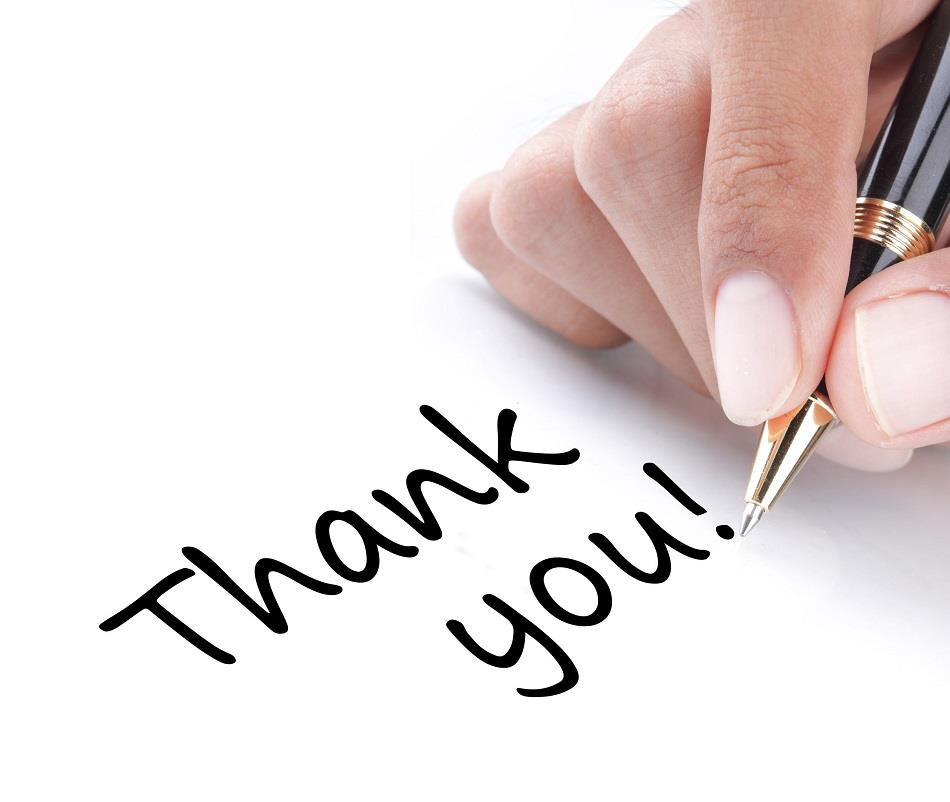 13